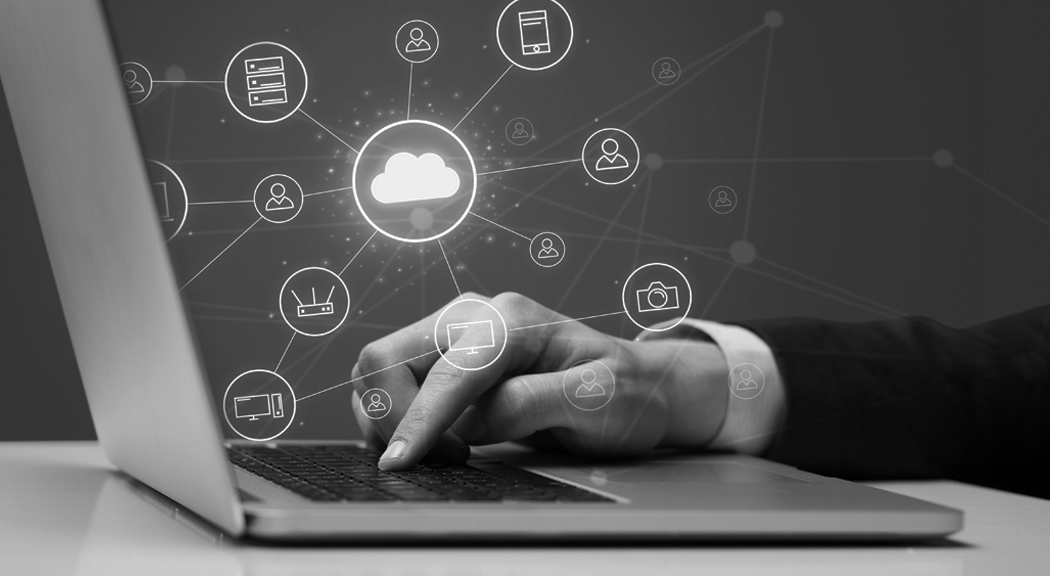 Cloud Security
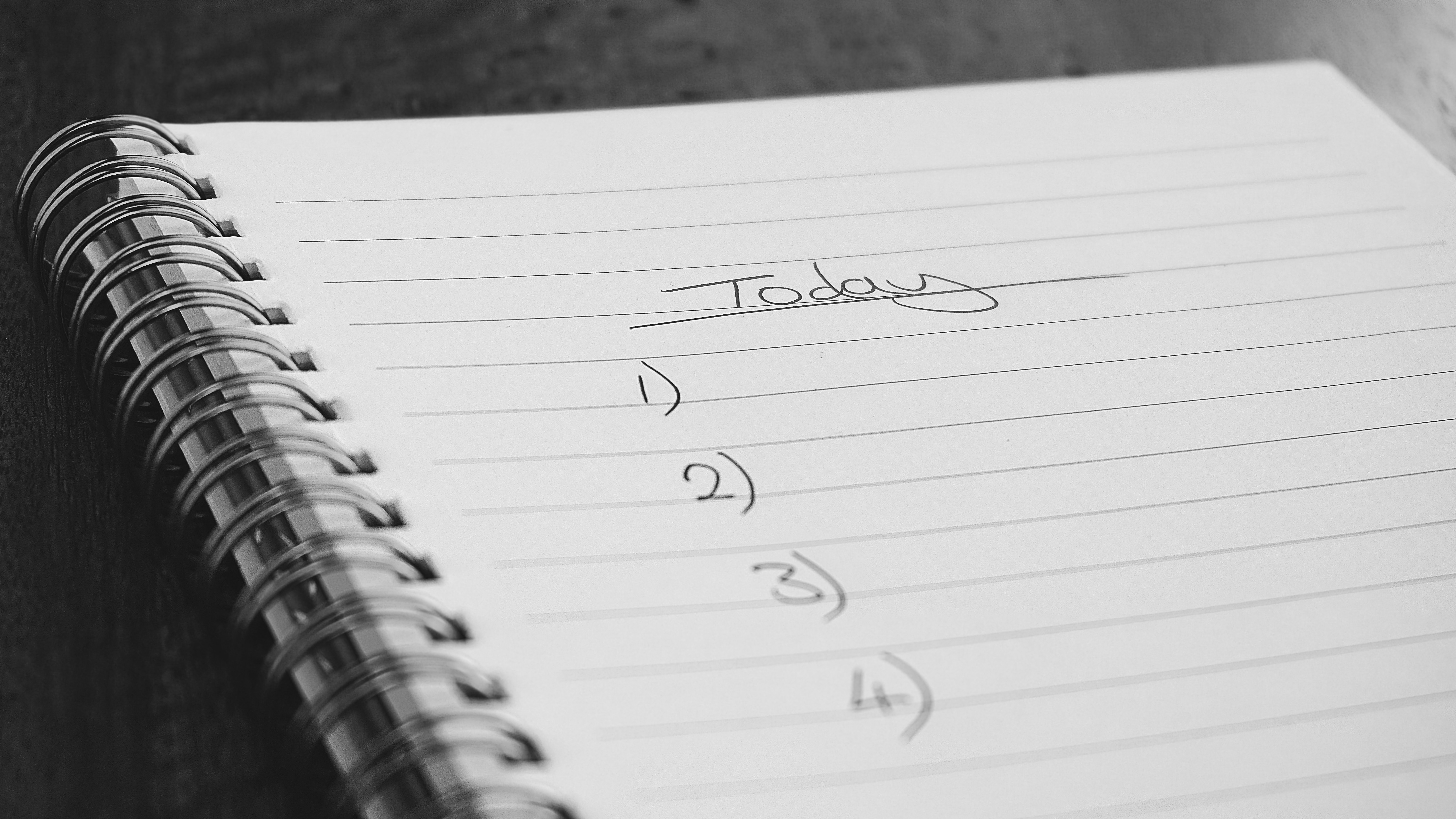 Agenda
Einleitung: Warum ist Cloud Security wichtig?
Was ist Cloud Computing?
Cloud-Sicherheitsbedrohungen
Cloud-Sicherheitsrisiken
Best Practices für Cloud Security
Cloud-Sicherheitsmaßnahmen
Cloud-Sicherheitsarchitekturen
Zusammenfassung und Ausblick
Agenda
2
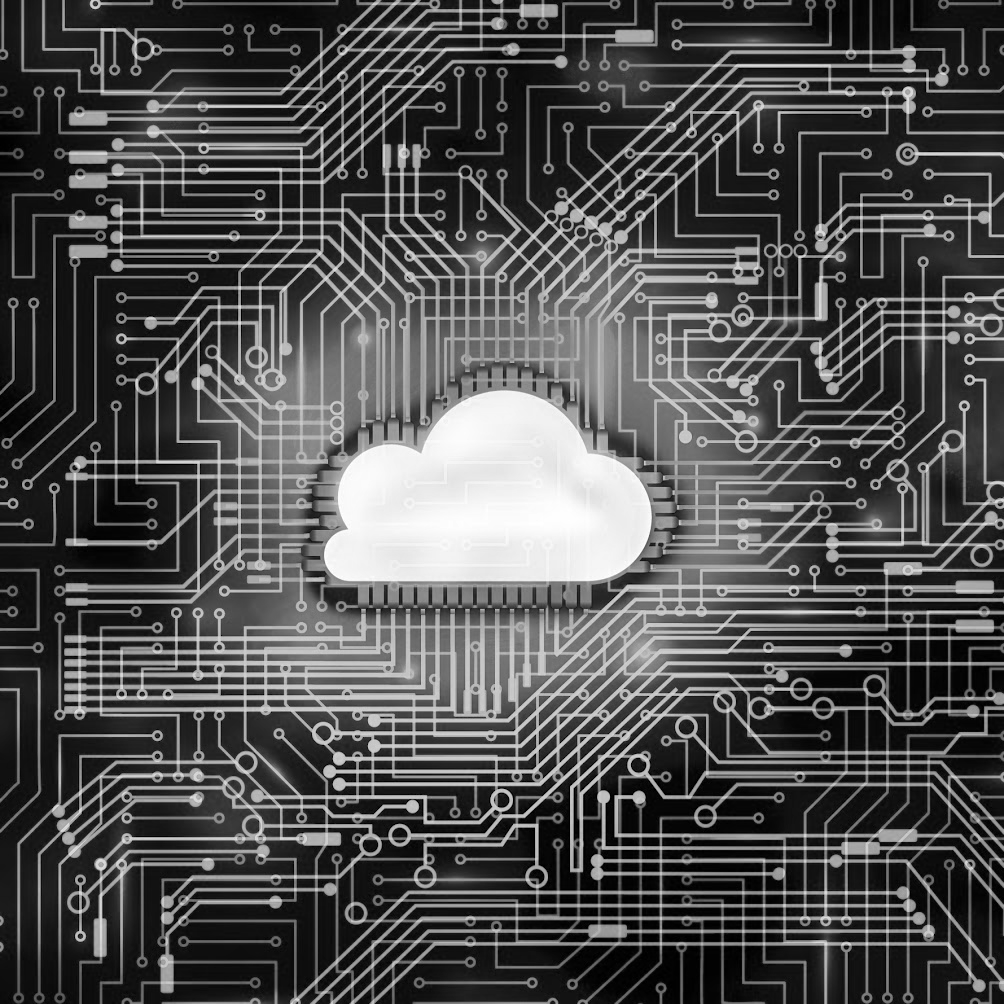 Einleitung
Definition von Cloud Security
Warum ist Cloud Security wichtig?
Einleitung
3
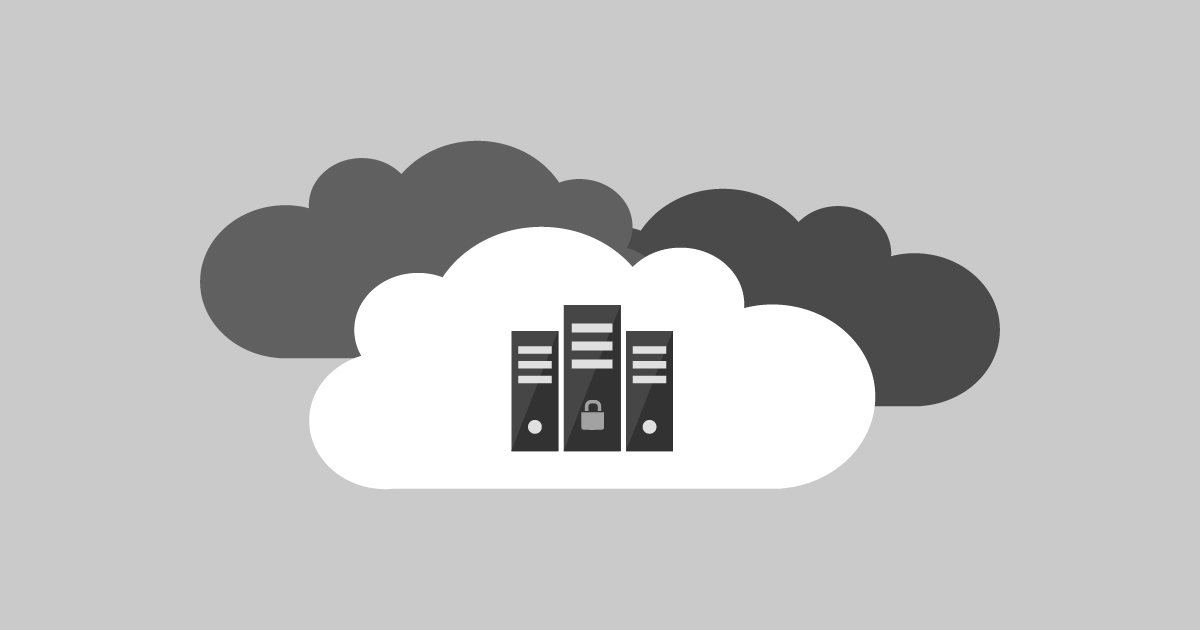 Was ist Cloud Computing?
Definition von Cloud Computing
Arten von Cloud Computing (Public, Private, Hybrid)
Vorteile von Cloud Computing
Was ist Cloud Computing?
4
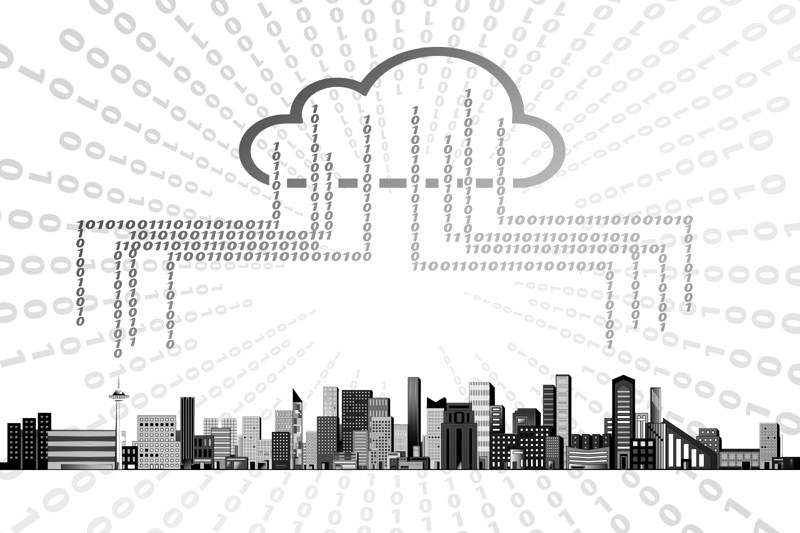 Cloud-Sicherheitsbedrohungen
Datenverlust oder -diebstahl
Netzwerkangriffe
Phishing-Angriffe
Malware
DDoS-Angriffe
Cloud-Sicherheitsbedrohungen
5
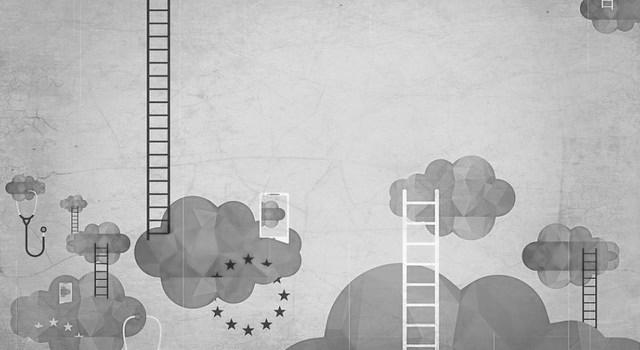 Cloud-Sicherheitsrisiken
Schwachstellen im Cloud-System
Unsichere Konfigurationen
Fehlende Kontrolle über die Cloud-Umgebung
Schwache Passwörter und Authentifizierung
Cloud-Sicherheitsrisiken
6
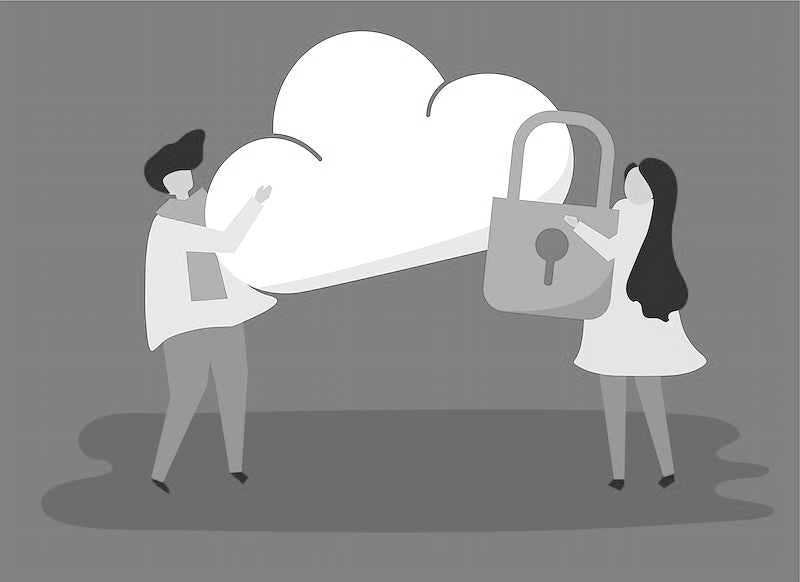 Best Practices für Cloud Security
Sensibilisierung für Cloud Security
Sicherheitsbewusstsein im Unternehmen
Etablierung von Security-Policies
Verwendung von Verschlüsselung
Regelmäßige Überprüfung der Cloud-Sicherheit
Best Practices für Cloud Security
7
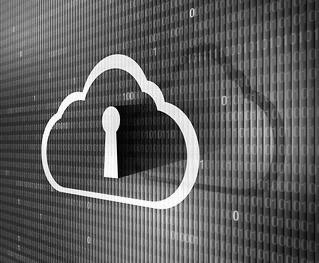 Cloud-Sicherheitsmaßnahme
Firewall und Intrusion Detection/Prevention Systeme (IDS/IPS)
Identitäts- und Zugriffsmanagement (IAM)
Netzwerk-Segmentierung
Data Loss Prevention (DLP)
8
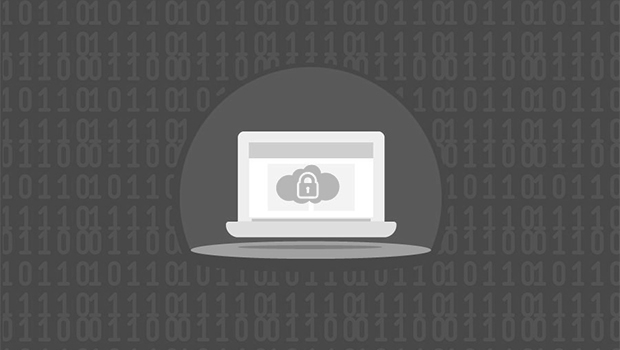 Cloud-Sicherheitsarchitekturen
Software-defined Perimeter (SDP)
Zero Trust Security
Cloud Access Security Broker (CASB)
Secure Access Service Edge (SASE)
Cloud-Sicherheitsarchitekturen
9
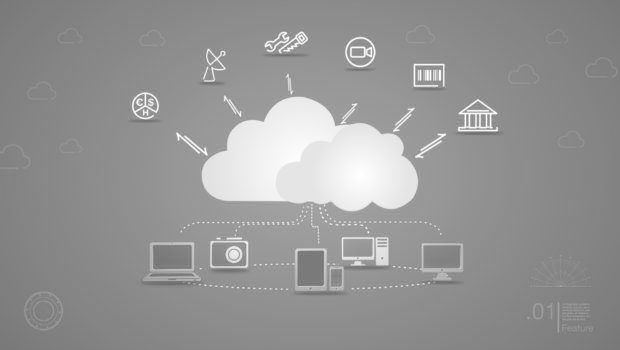 Zusammenfassung und Ausblick
Wichtigkeit der Cloud Security
Zusammenfassung der Bedrohungen und Schutzmaßnahmen
Empfehlungen für Unternehmen und Privatanwender
Ausblick auf zukünftige Entwicklungen in der Cloud Security
Zusammenfassung und Ausblick
10
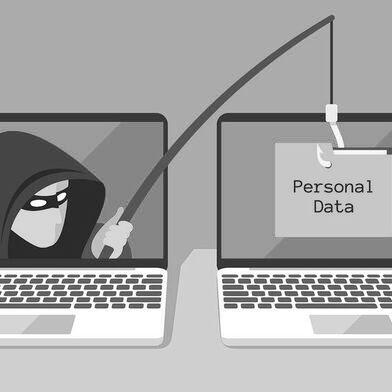 Vorstellung
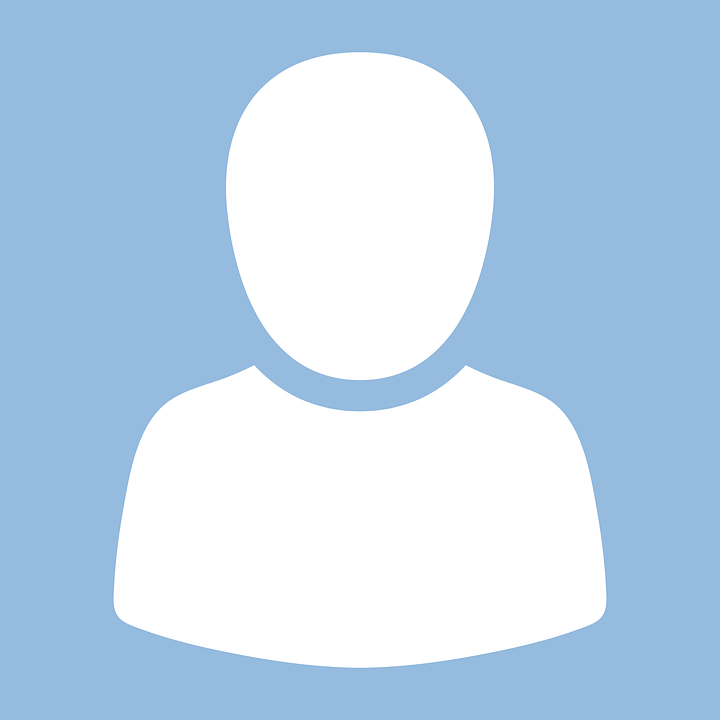 Name: Max Mustermann
Position: Angestellter Nr. 42
Infos: Hobbys, Leidenschaft, etc
11
DANKESCHÖN FÜR DIE AUFMERKSAMKEIT
Zusammenfassung der wichtigsten Punkte der Präsentation

Möglichkeit zur Kontaktaufnahme 
E-Mail-Adresse: max.mustermann@muster.com
Webseite: https://www.muserwebseite.com
Telefonnummer: +43 664 12 23 234
12